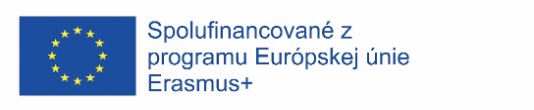 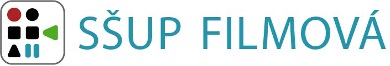 Prezentácia výstupov z
mobility v Poľsku
Názov projektu: „Nové príležitosti v oblasti multimédií a umenia VI. “
Č. projektu: 2020-1-SK01-KA116-077914
Účastníci: Kristína Mekková (II.F)
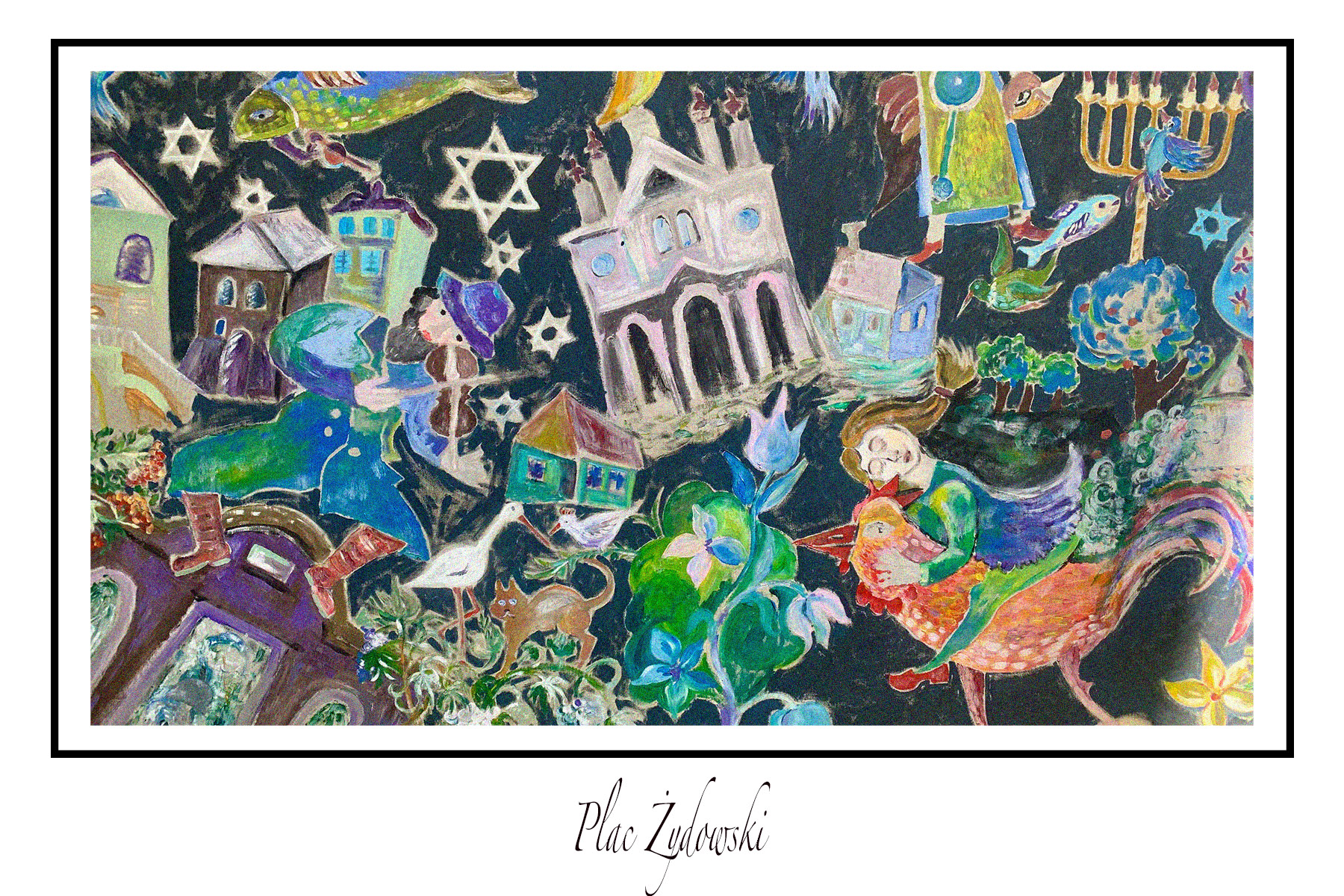 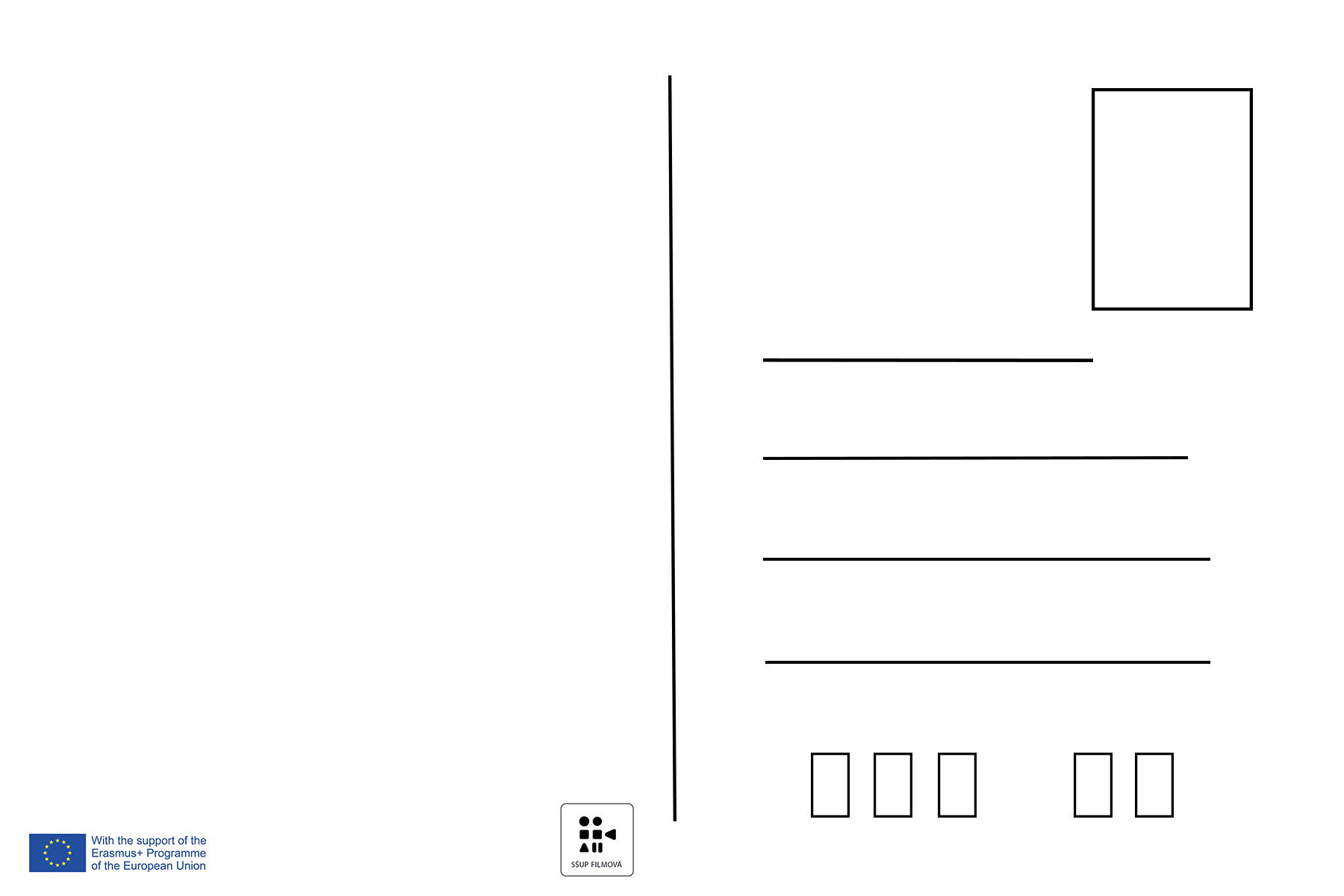 Moje pohľadnice ukazujú nevšedné miesta Krakowa a okolia, ktoré som mala možnosť vidieť.
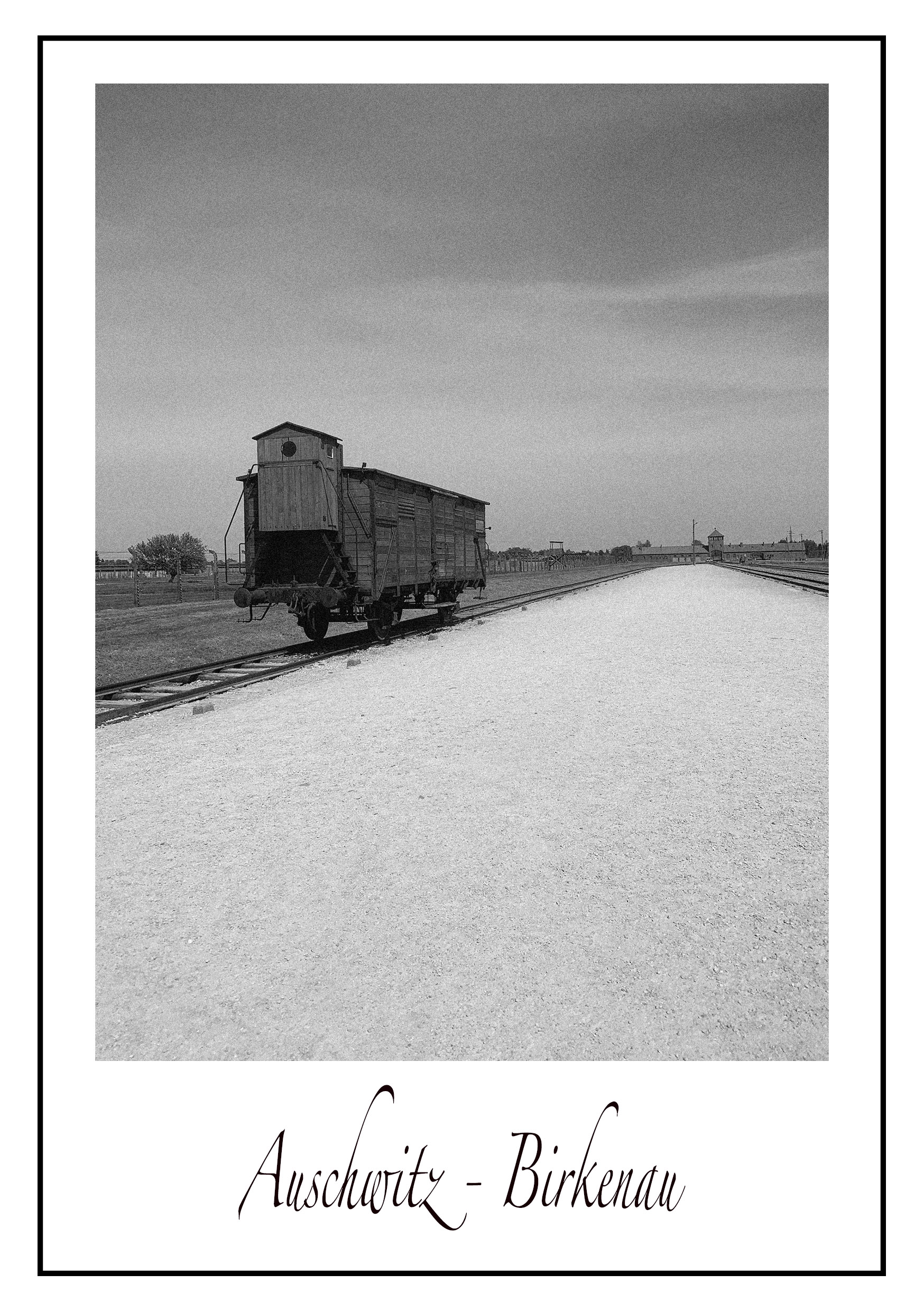 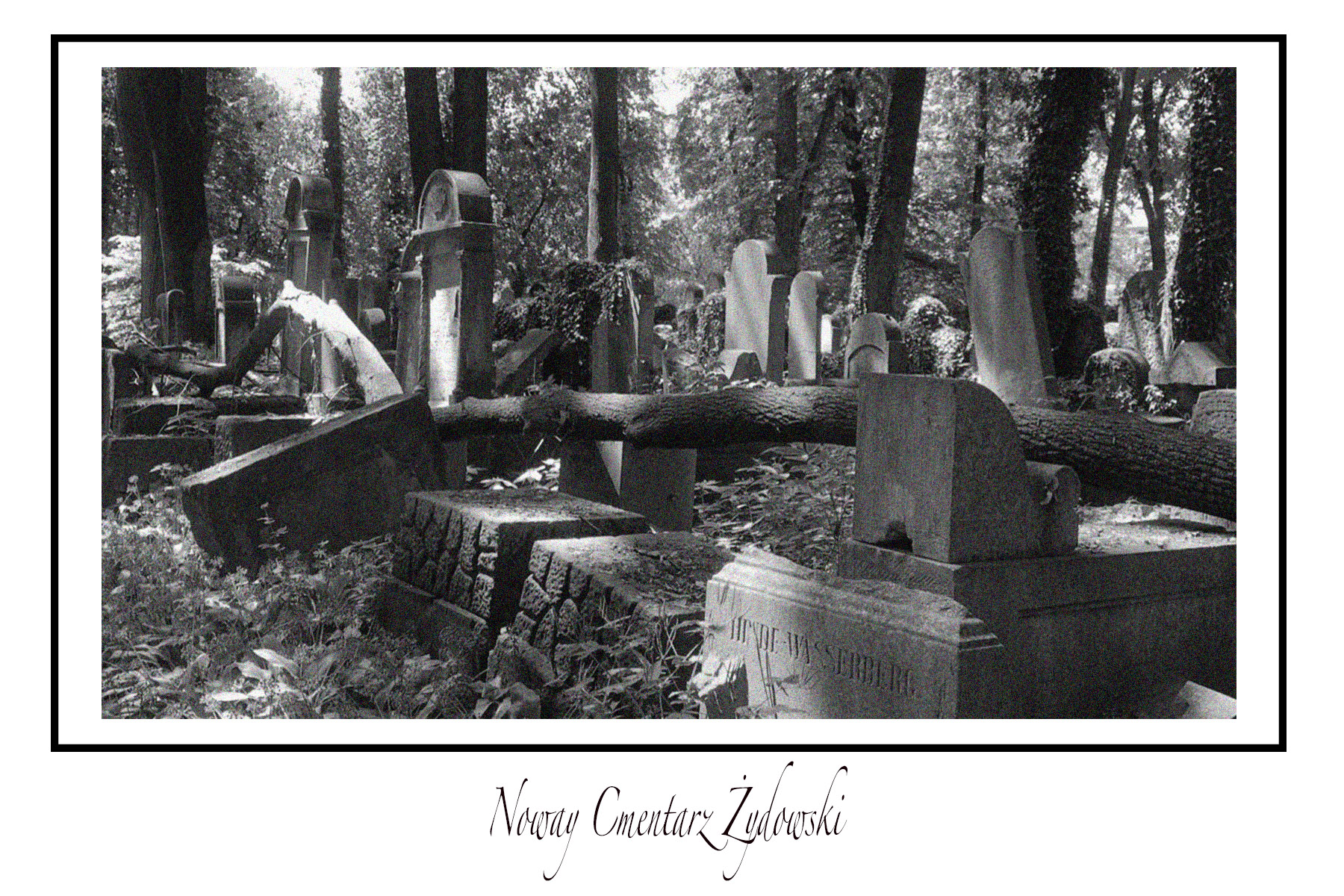 Témou mojich výsledných prác z Erasmu v Krakowe bol film Schindlerov zoznam kde sa aj film natočil.
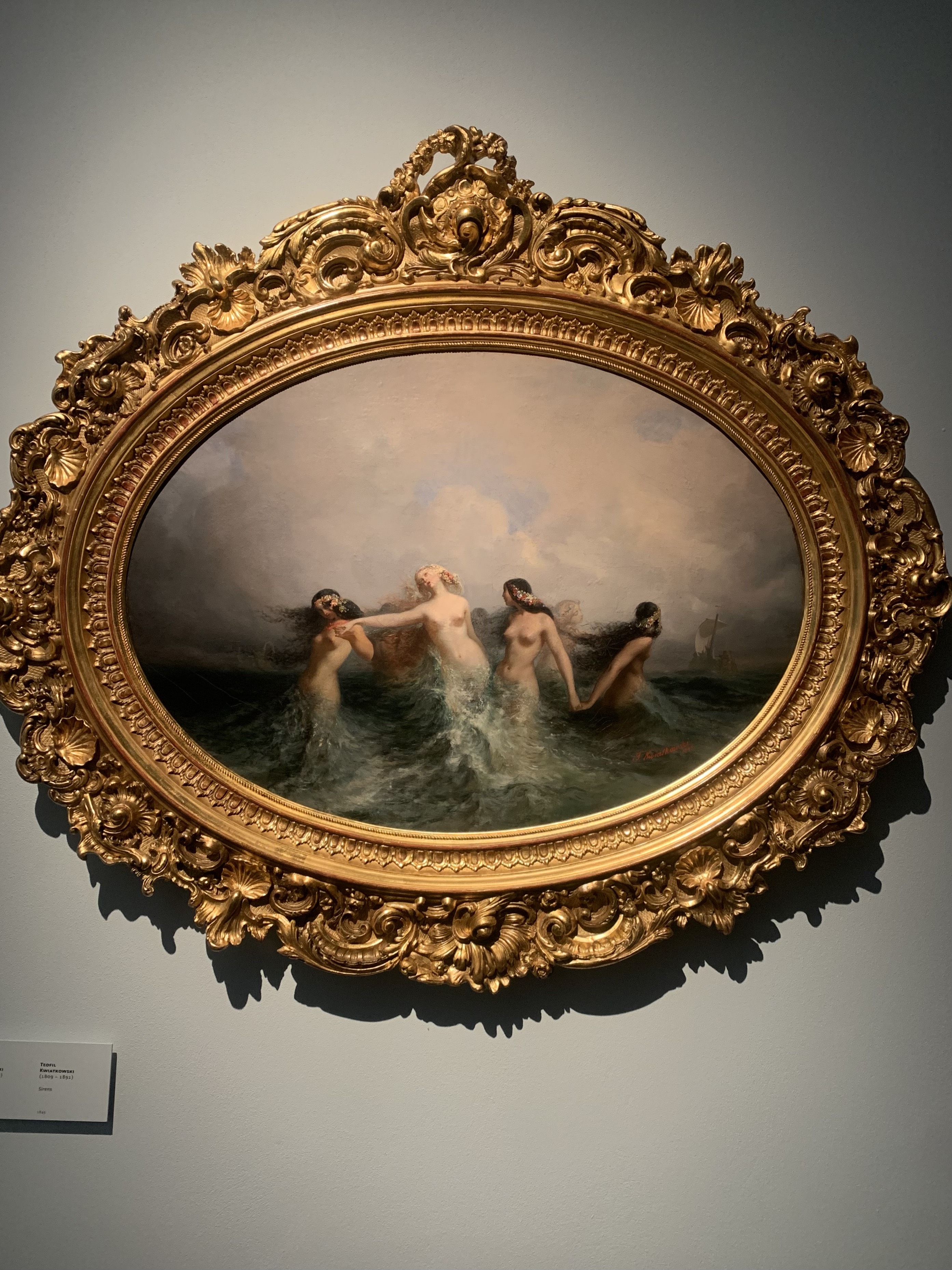 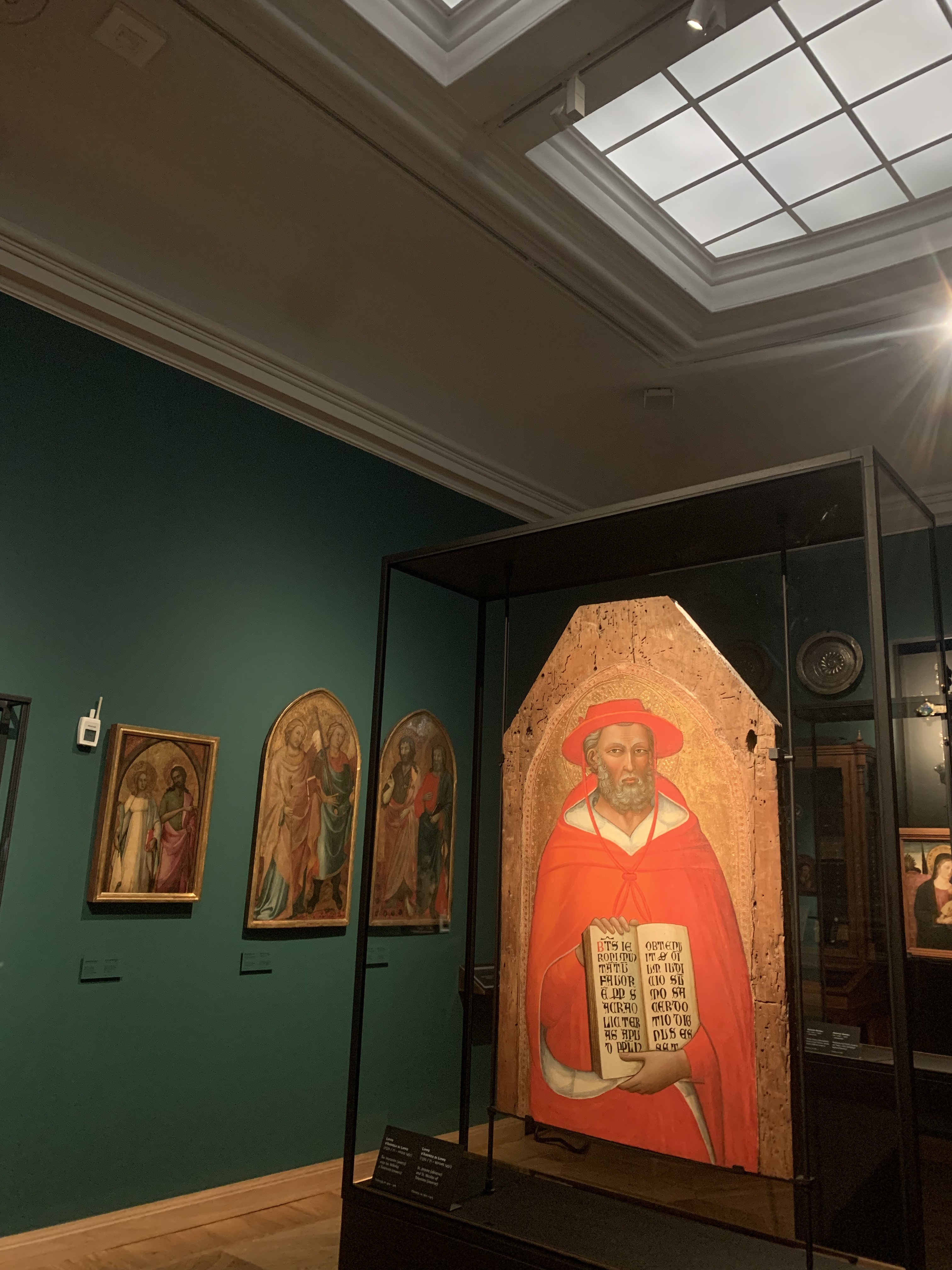 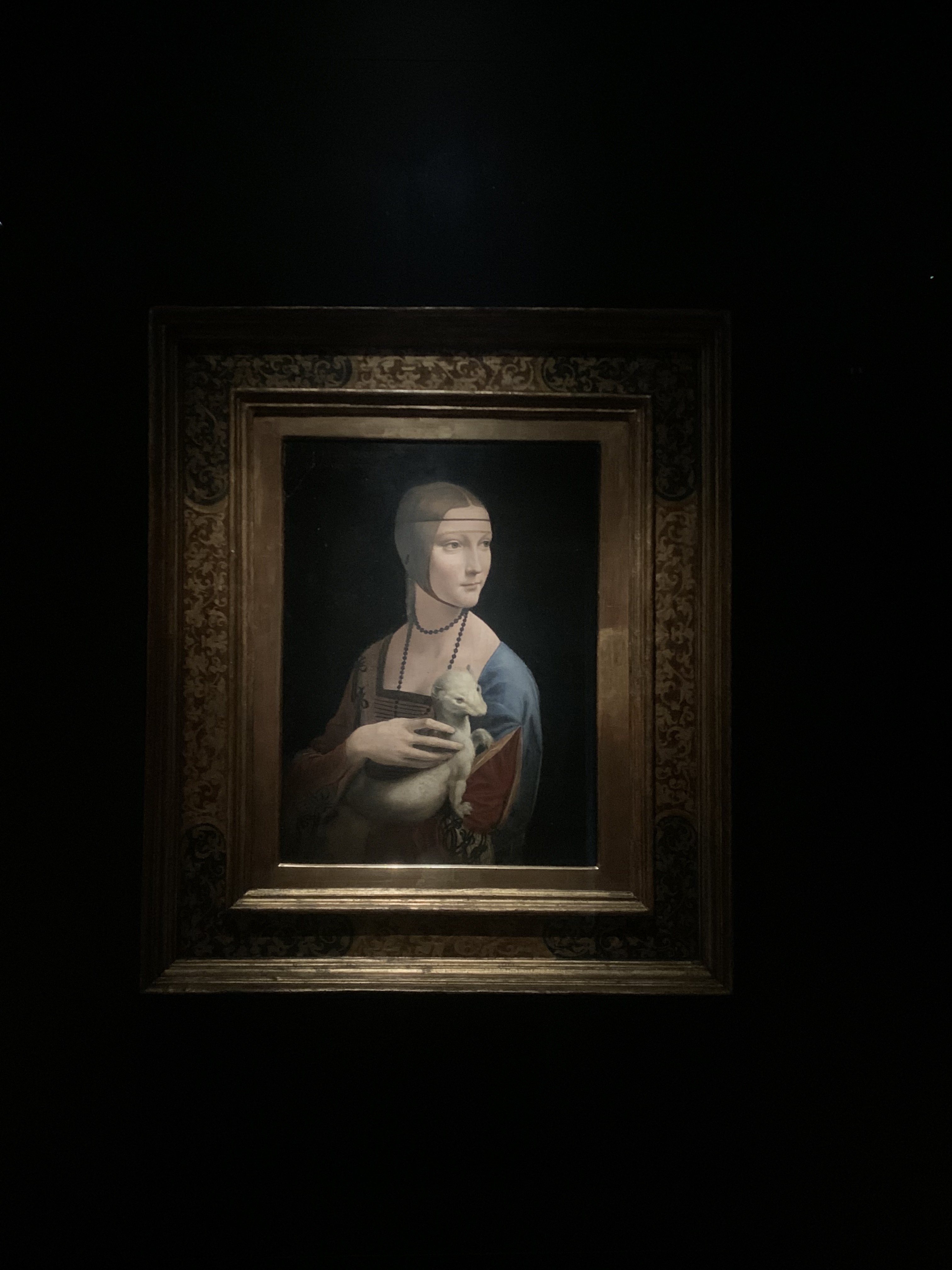 Taktiež sa mi podarilo zachytiť zaujímavé miesta, obrazy a kultúru krajiny.
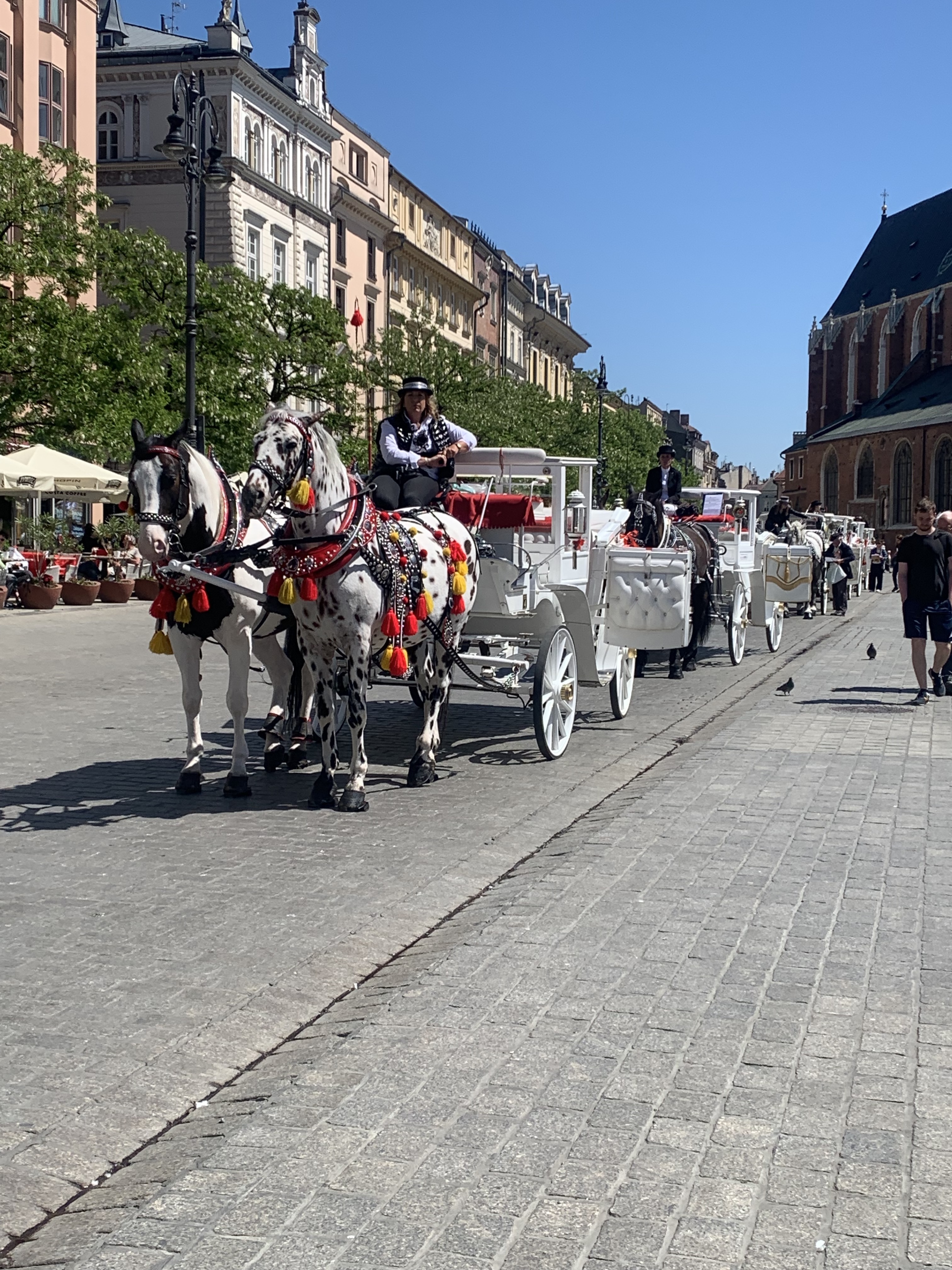 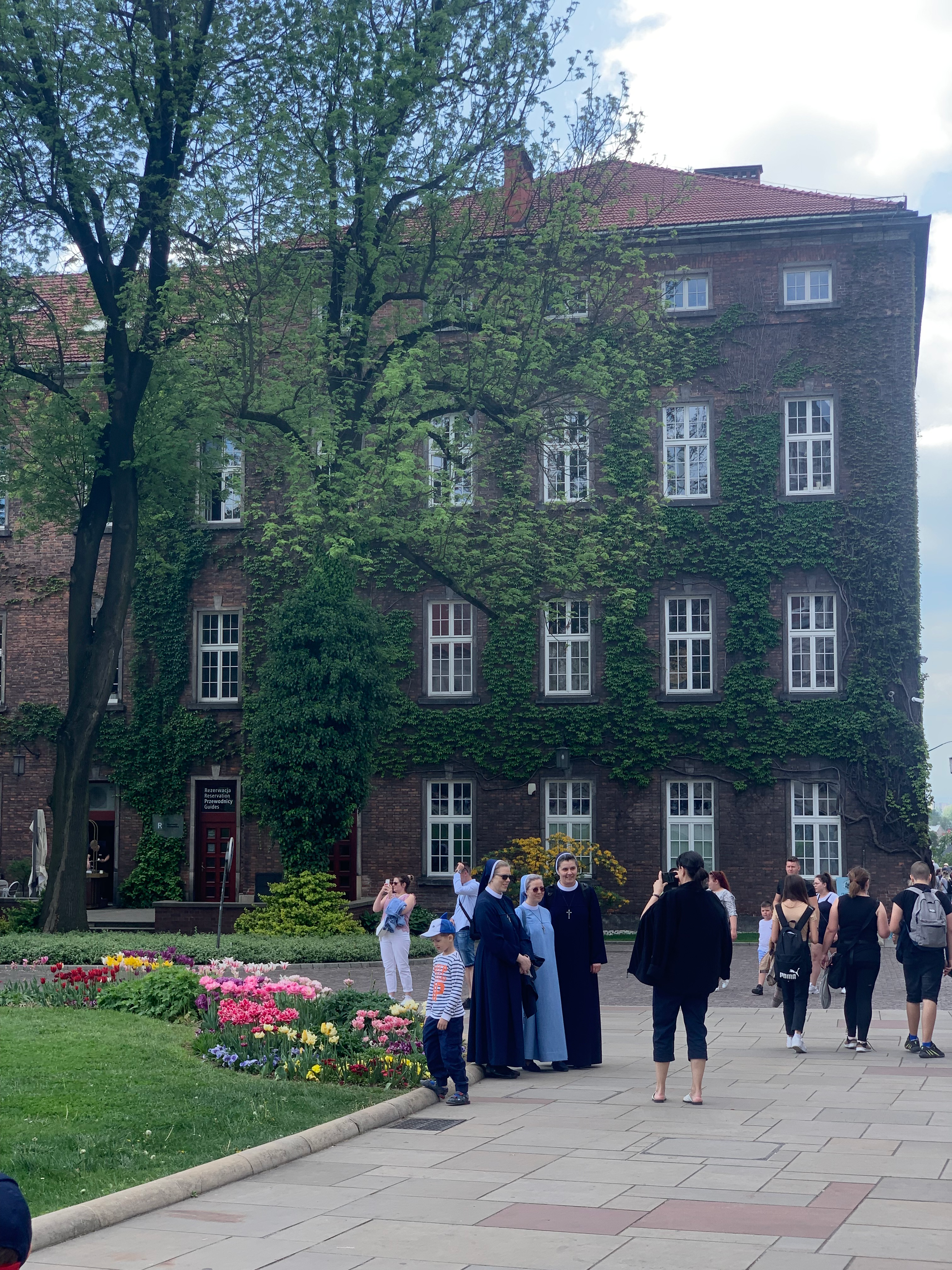 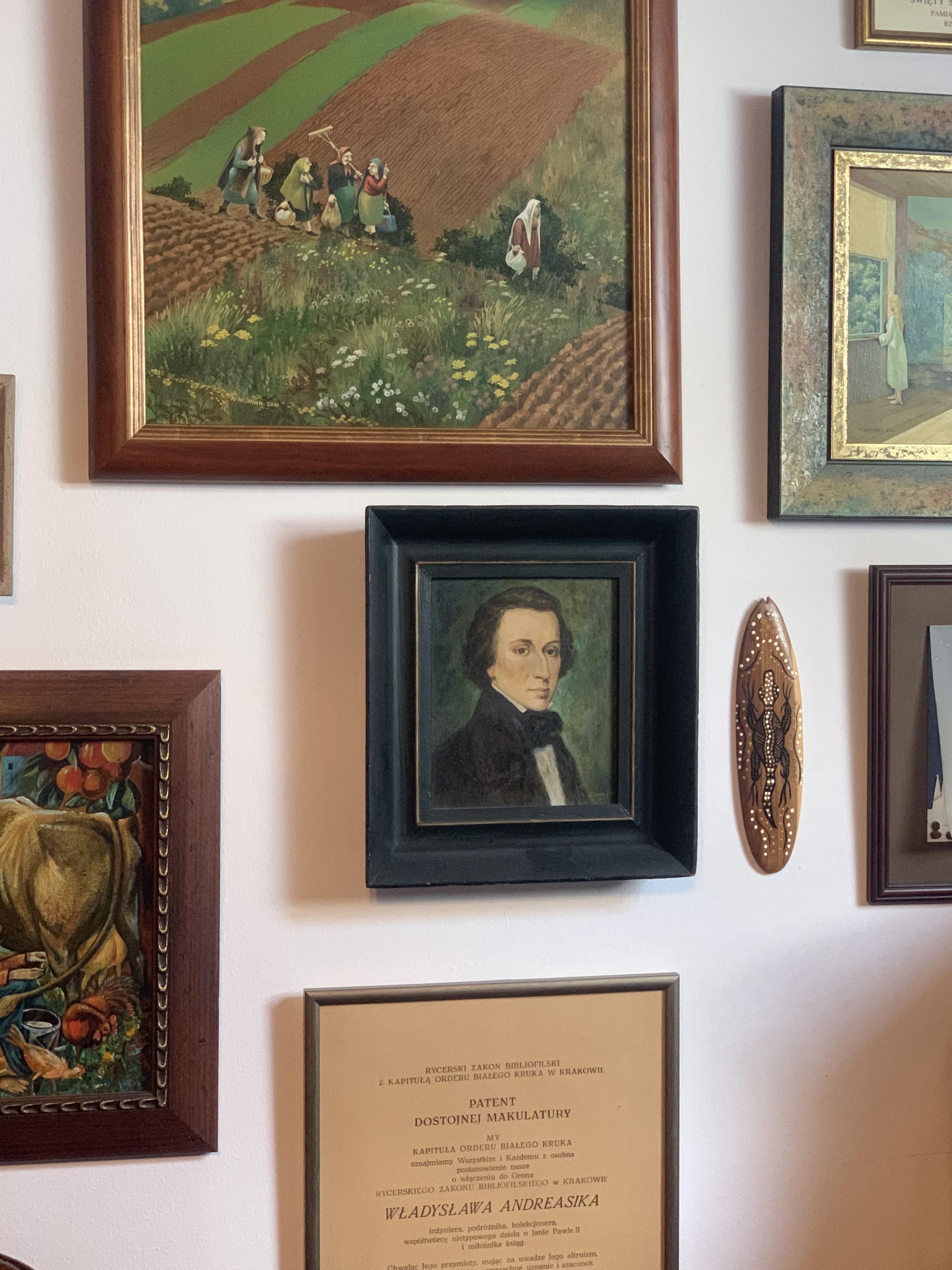 Ďakujem za pozornosť a príležitosť zúčastniť sa mobility